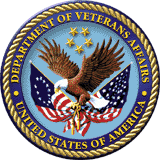 Compensation Service Benefits Delivery at Discharge (BDD) and Integrated Disability Evaluation System (IDES) Conference Call
Briefed by: 212A
Name/Title: 212A Staff
Date:  February 11, 2020
Agenda
Introduction

General Topics for Discussion

IDES Specific Topics

VTA Reminders

BDD Specific Topics

Miscellaneous and Open Floor
2
Admin Items
See Call-in Info in Read Ahead intro for call/mute info

Ask questions IRT the topic(s) being discussed, all other questions should be asked during Open Floor

Scenario/Case Specific questions will not be asked on the call. Send an email with details to the appropriate staff email box 

Change to Call Notes
3
Reminder: Slides are used to show the Topic, and start discussion, however, slides do not show all the information associated with the topic. The Read Ahead is the official document.
4
General Topics for Discussion
5
Exam Staff (217) Demo
Exam Staff (217) Demo of QTC Information
6
SAVE THE DATE: MSC Conference May 11-15
Mark your calendars! The National Training Conference for MSCs will be May 11-15, 2020

Training days are May 12-14, 2020. The location and additional details are being finalized

OFO will coordinate with District and Regional Offices to arrange MSC attendance

Thank you to those who have submitted suggestions.  Our staff will continue to gather your ideas for topics and suggestions.  Please send these to michelle.collins@va.gov NLT COB February 12, 2020
7
IDES Specific Topics
8
IDES Deferral Special Issue
The VBMS special issue, IDES Deferral, is intended for use only by DRAS, and only in instances in which the DRAS must defer an issue on the final IDES rating and continue the EP. The special issue serves to ensure that these claims are routed away from the DRAS and routed to the appropriate VSC for completion 

The IDES Deferral special issue is not for MSC use, nor for use in any other situation other than the specific instance described above. Improper use of this special issue causes IDES claims to be misrouted, disrupts the IDES process and delays delivery of Veteran’s benefits
9
M21-1 Update: IDES Exit Interviews and Related Requirements
Updates to M21-1 III.i.2.E.6 (IDES exit interviews (EI) and related activity) were published on 1/30/2020. A summary of the changes is provided below; however, MSCs are encouraged to review the Key Changes Document for a full and detailed listing of all changes 
The update generally relaxes previous EI requirements, allowing increased flexibility for both participants and MSCs. MSCs must continue to offer EI to all participants, but the EI is no longer considered compulsory and the manual acknowledges that The EI may be declined. Further, participants may now elect to complete the EI by phone. Finally, the timeframe for EIs has changed from 10 to 14 calendar days   
    M21-1 III.i.2.E.6 was updated to:
indicate the requirement for the MSC to enter the Return to Duty Letter Date in VTA (when applicable) 
clarify responsibility and procedures for processing BDD claims submitted by/from former IDES participants
10
Current IDES Program Timeliness
As outreach specialists and VA’s frontline contact with SMs and Veterans, it is vital that we are realistic in our communications regarding claims processing times.  Below is the current IDES timeliness data (ADC) for January 2020
Note: VA is using the goals from the 230-day process.
11
VTA Reminders
12
VTA v.2.4.6
VTA v.2.4.6 was released January 29th

The release contained some Parallel Processing updates

See Folder 6 in the VTA Knowledge Center for specific information regarding the release
13
BDD Specific Topics
14
Automation of STRs for BDD Claims
VA and DoD continue to work on the automation of STRs for BDD claims. Automation would eliminate the need for SMs to provide a copy of their STRs when filing their BDD claim. A notification of interest (NOI) would be sent to DoD to send the STRs after the claim has been successfully established in VBMS. A proof of concept is forthcoming to ensure the desired results are achieved and identify any issues before full implementation  
 
Until this new process is fully implemented and communicated throughout VBA, SMs must continue to provide STRs to be eligible for BDD claim processing as stated in M21-1, III.i.2.A.1.d
15
BDD Ready for Decision Claims Suspense
There have been reports of RFD BDD claims not being rated and instead the suspense date being updated a few days before the SMs anticipated discharge date, causing National Work Queue (NWQ) to recall the claim

As a reminder, per M21-1, III.i.2.B.4.d, BDD claims are rated while the SM is on active duty in order to provide a decision on their claim as soon as possible after discharge
16
NWQ BDD Claims Routing
NWQ implemented the following adjustments to the distribution of BDD claims effective January 23, 2020. This information was distributed by NWQ through the District Offices
BDD claims Awaiting Decision (RFD BDD claims) will distribute five days prior to the date of discharge (as indicated by the date of claim), rather than the current distribution at 45 days prior to discharge
BDD claims Awaiting Decision will no longer be recalled by NWQ when Awaiting Award, and will remain on station through completion, or if returned to Open claim status
BDD Foreign Rating end products (EPs) in all cycles will distribute to all stations currently processing BDD claims, and will no longer be restricted to the Pittsburgh RO
 
The BDD Foreign Examinations Tip Sheet is available on the Pre-Discharge Intranet site
17
Current Program Timeliness
As outreach specialists and VA’s frontline contact with SMs and
Veterans, it is vital that we are realistic in our communications regarding claims processing times. Below is the current BDD program timeliness data as of February 4, 2020.
18
Misc and Open Floor
TMS # VA 4551040

 Next Coaches Call: 2pm ET, March 5, 2020. Invite will be   
    sent out by OFO this week

 Next MSC Teleconference Call: 2pm ET, March 10, 2020 

 Open Floor/Questions
19
[Speaker Notes: ====]